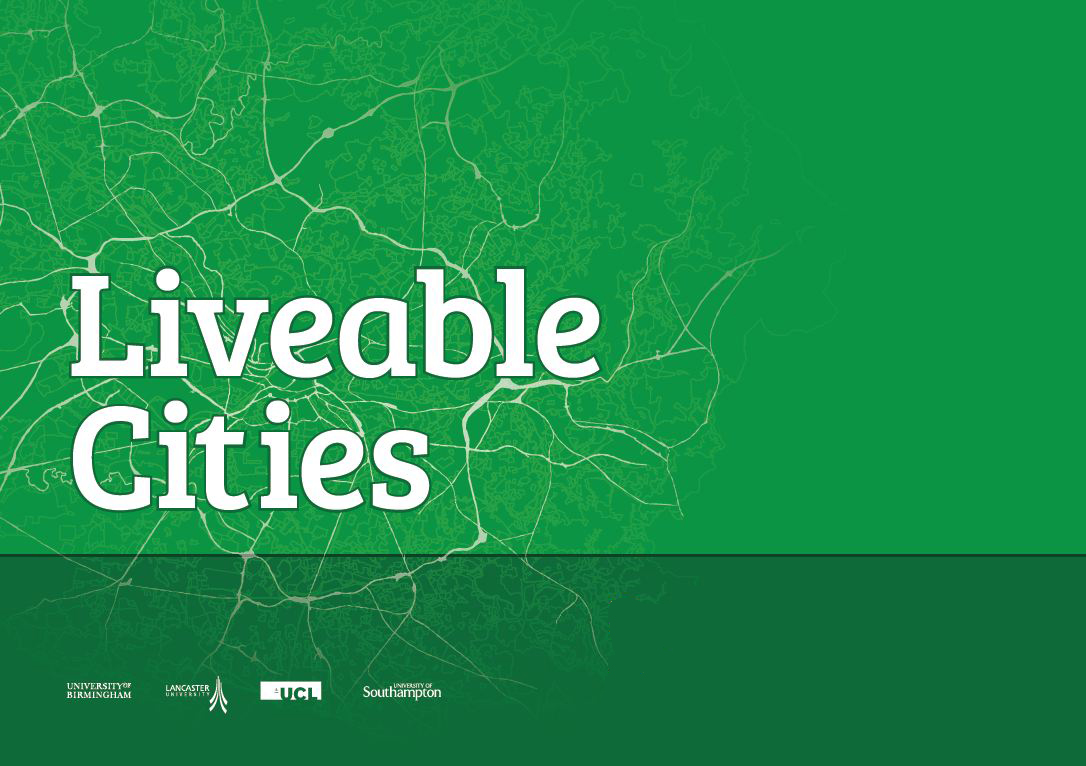 Wellbeing and the liveable city
7 December 2012
Royal Society
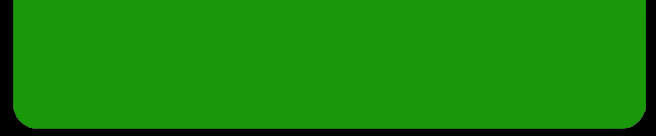 Programme
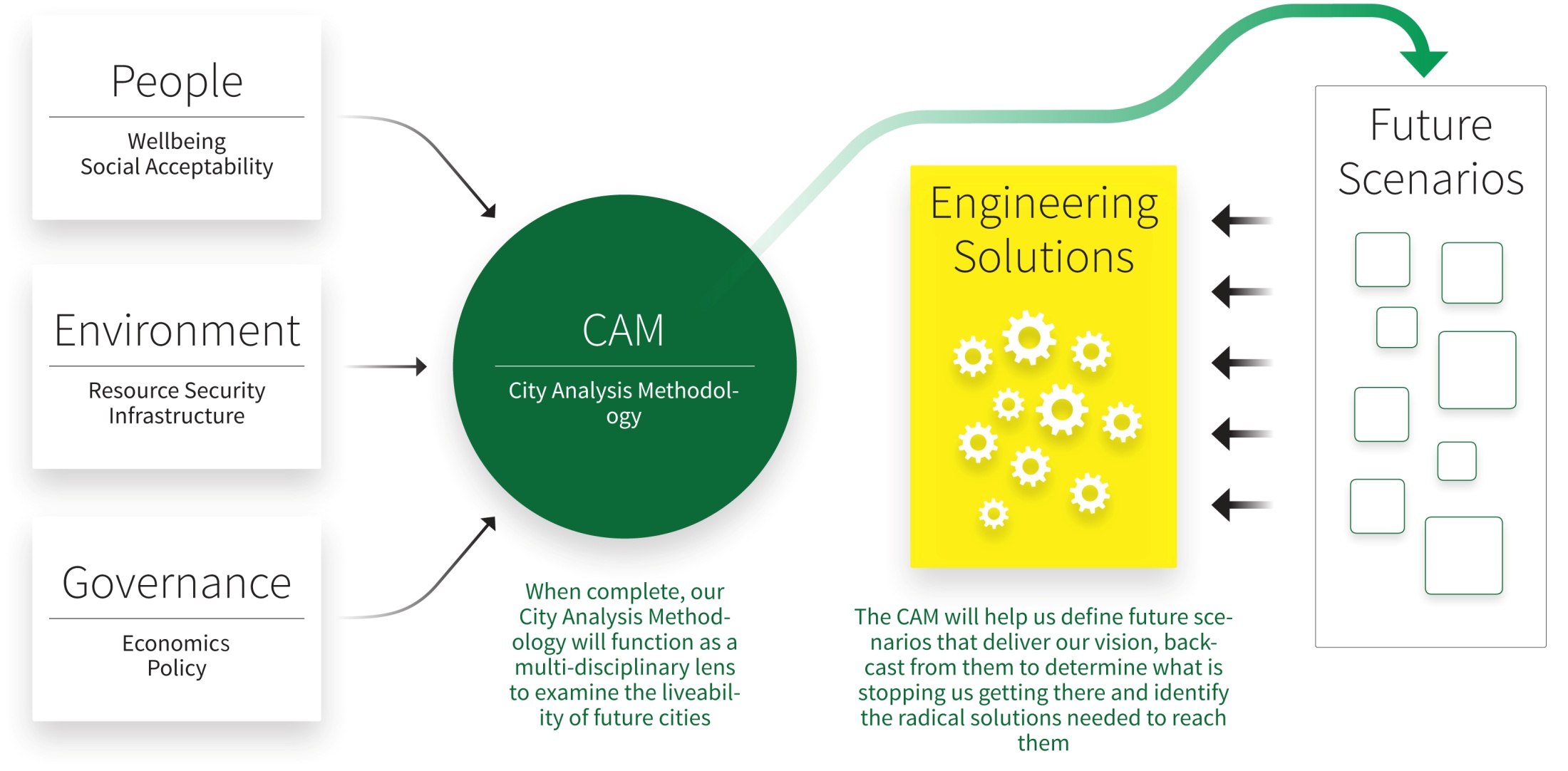 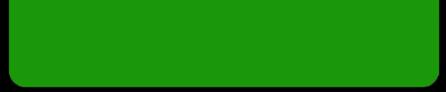 RC2: Wellbeing
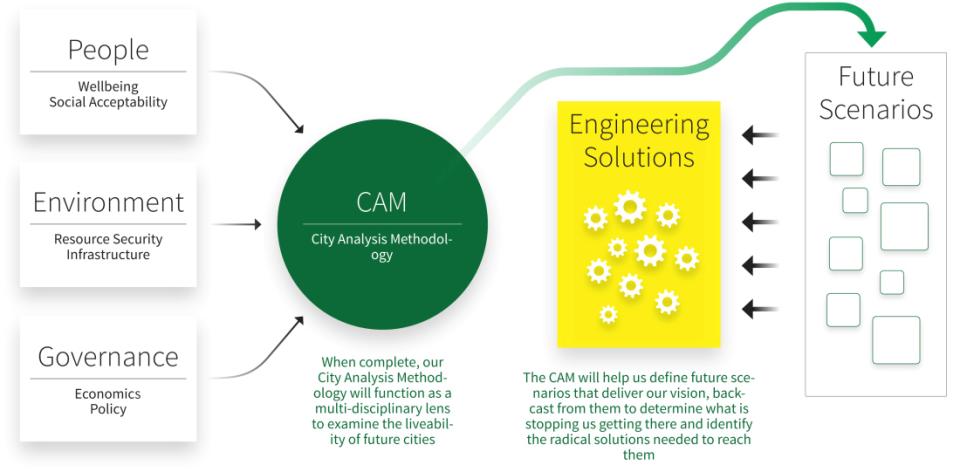 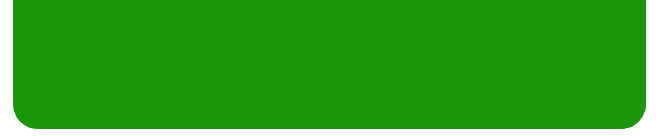 Research Challenge 2
How do we ensure that radical engineering solutions take into account the human dimensions of living and working in a city?
How can our understanding of human and organisational aspirations and behaviour inform engineering solutions to deliver low carbon living?
How do we assess quality of life, wellbeing and citizen aspirations, and translate them into design criteria for transforming the engineering of cities?
[Speaker Notes: The research challenge is: to develop a rigorous means of social analysis of cities, that also generates engineering design criteria on quality of life and well-being within a low carbon strategy, and is tested through the design and implementation of the engineered solutions.]
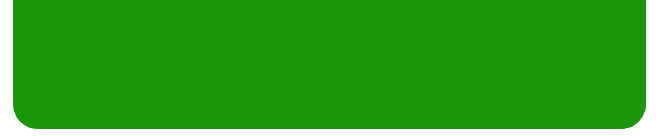 Research Challenge 2
How do we ensure that radical engineering solutions take into account the human dimensions of living and working in a city?
How can our understanding of human and organisational aspirations and behaviour inform engineering solutions to deliver low carbon living?
How do we assess quality of life, wellbeing and citizen aspirations, and translate them into design criteria for transforming the engineering of cities?
Wellbeing definitions, indicator sources & indicator categories
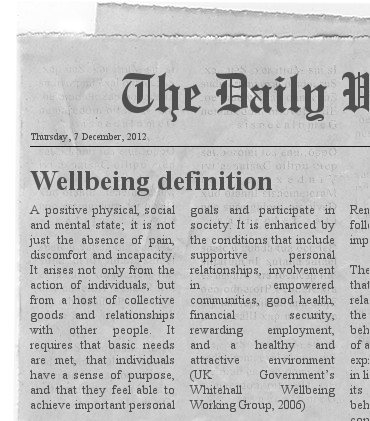 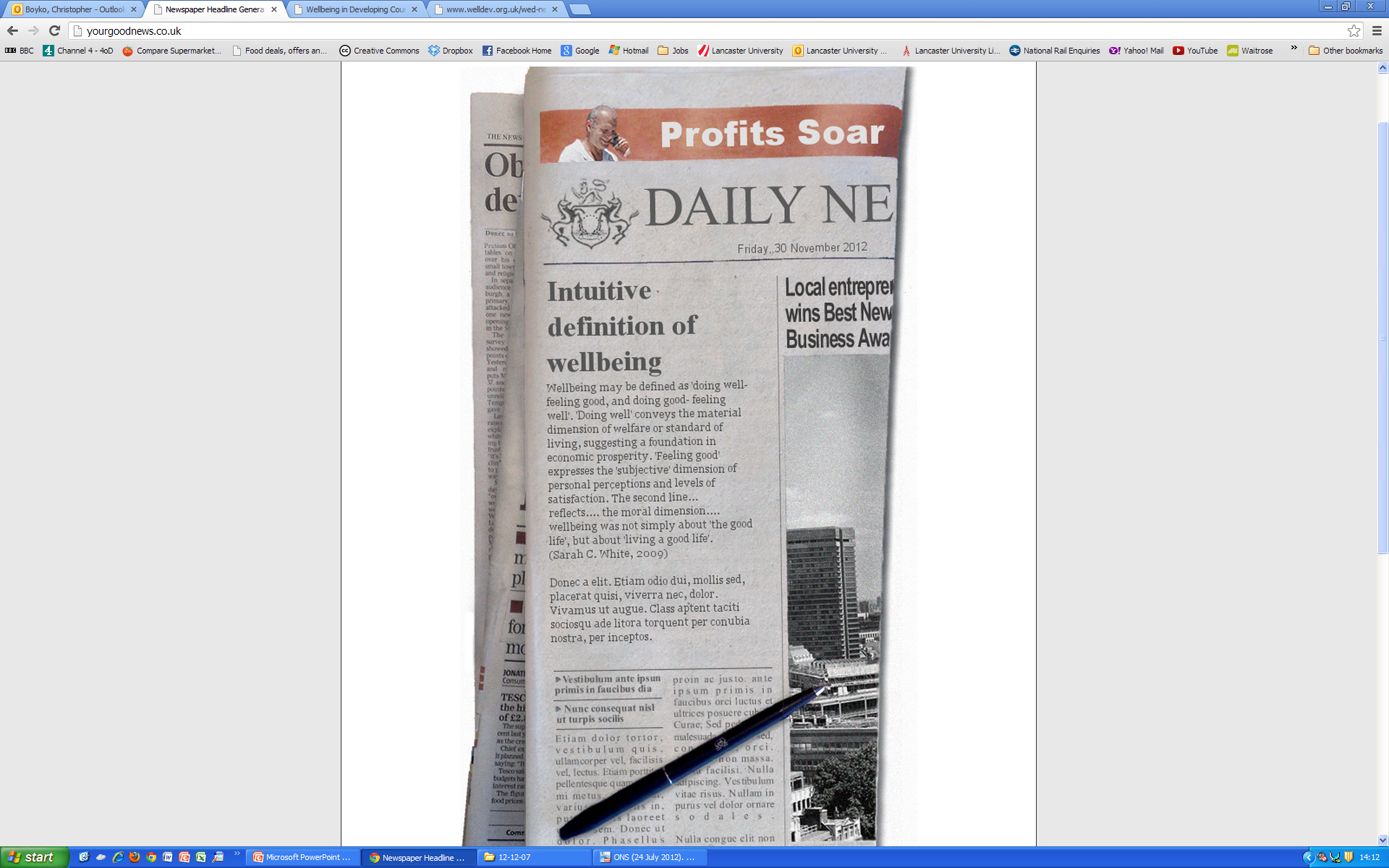 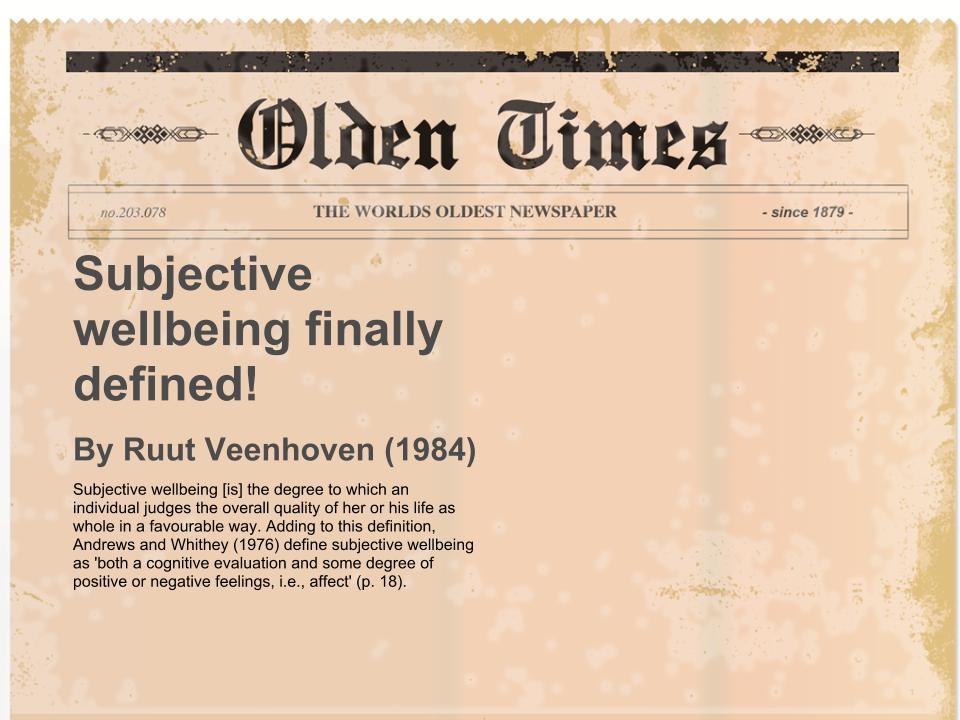 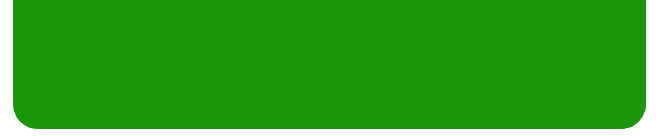 Wellbeing definitions
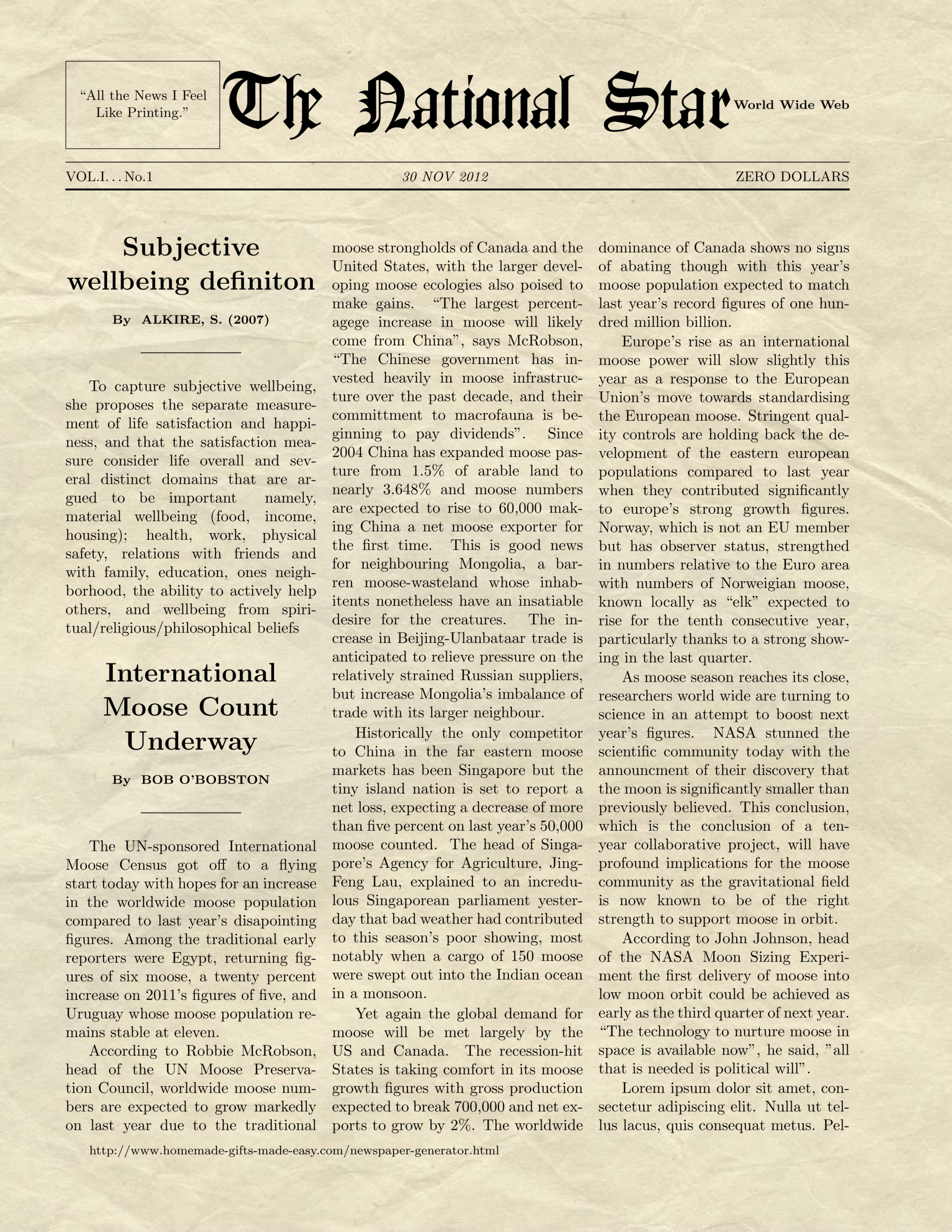 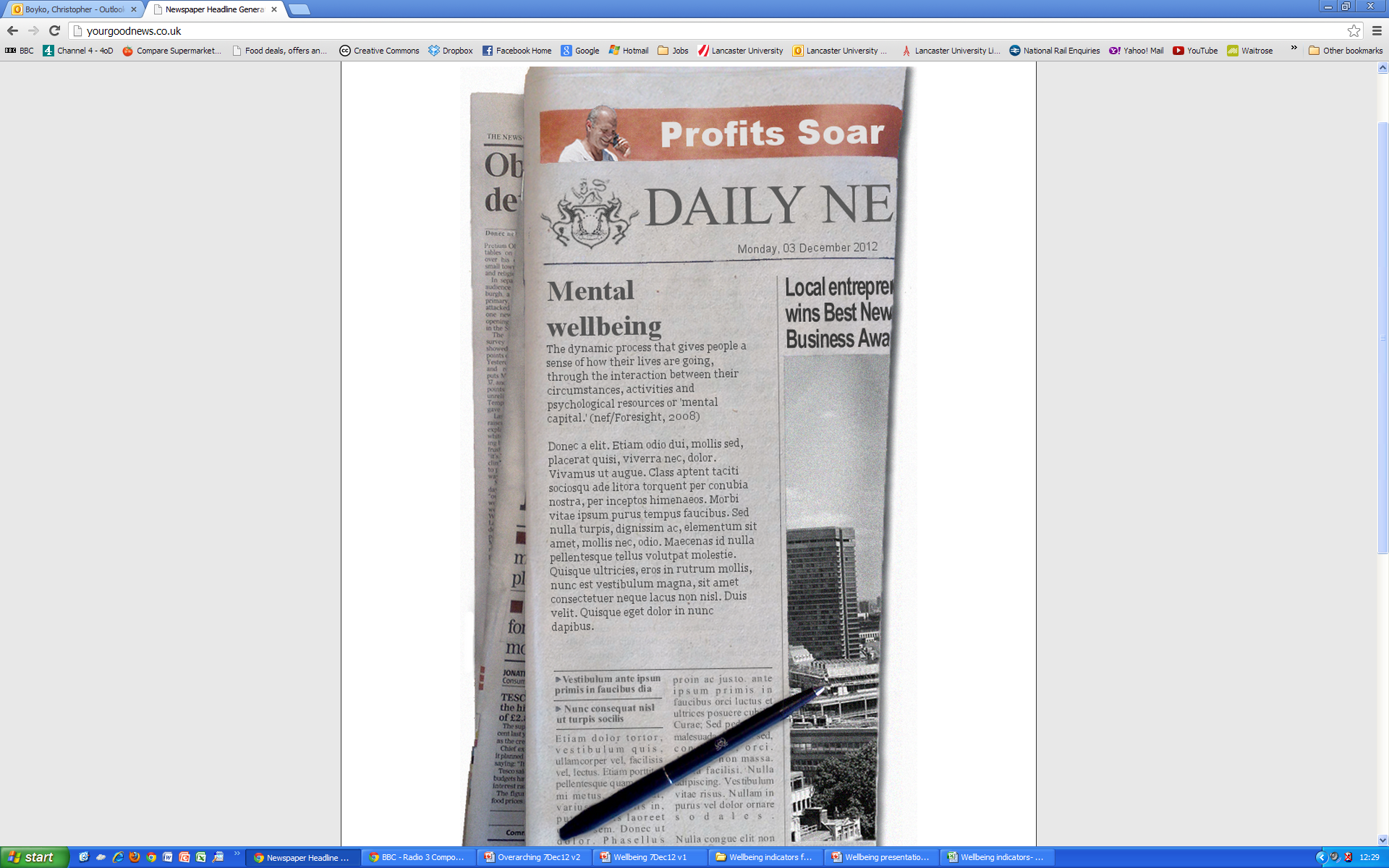 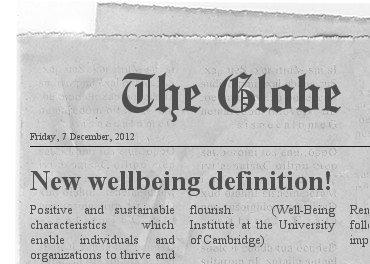 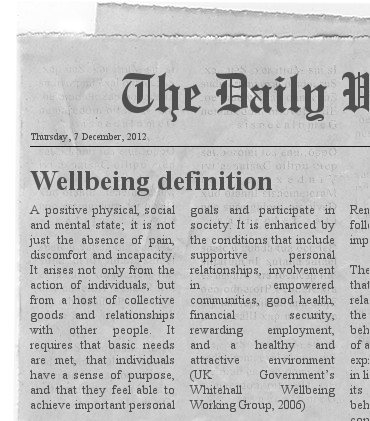 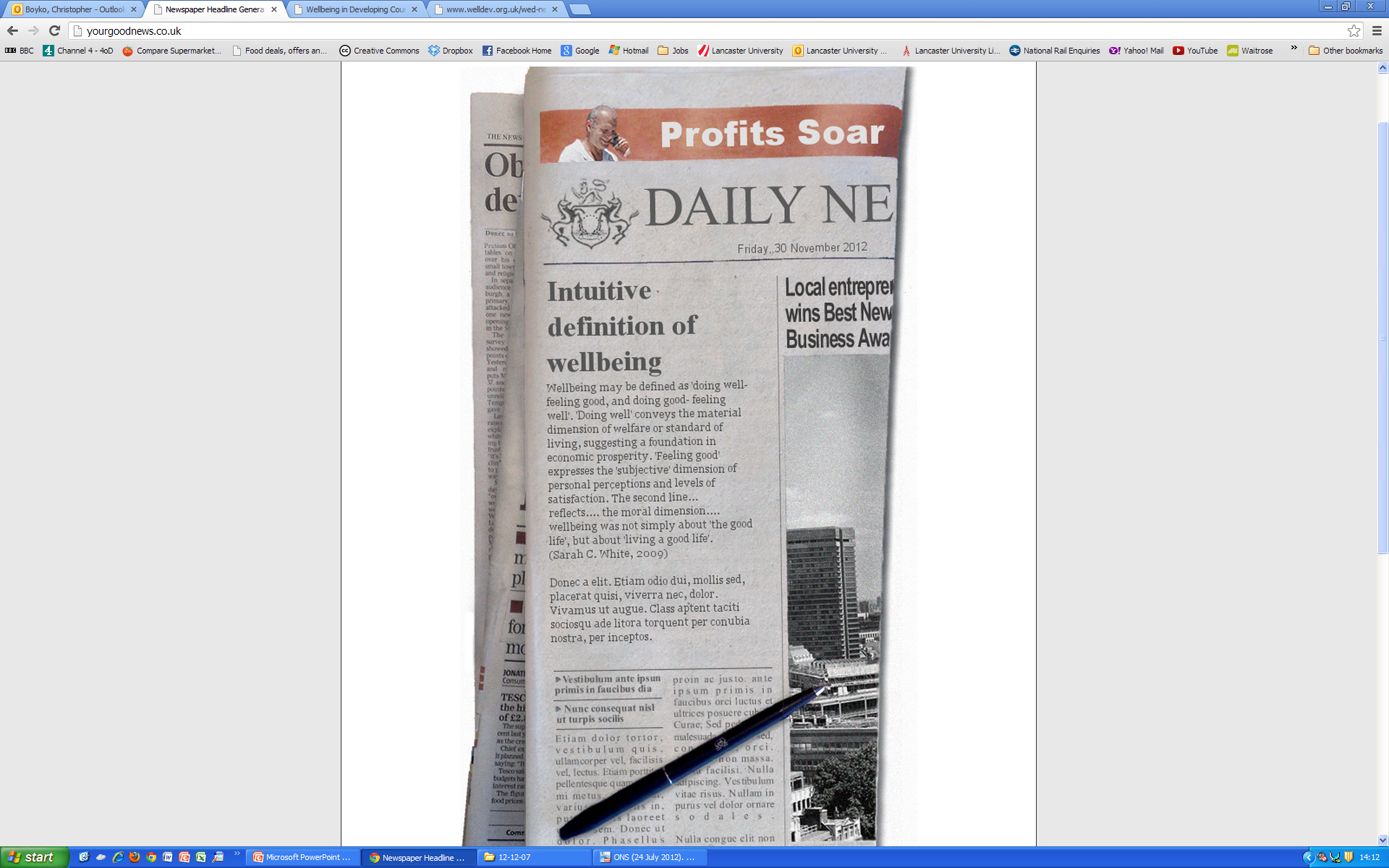 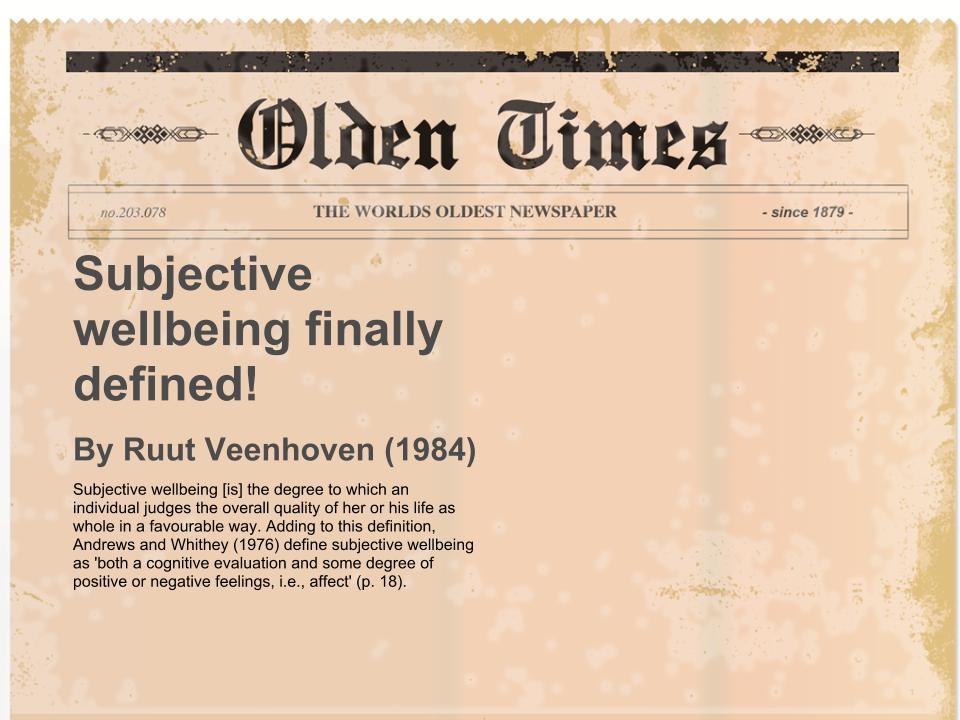 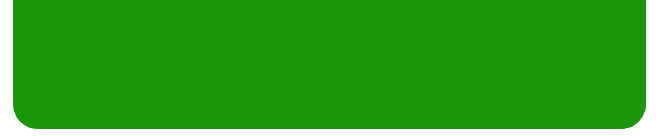 Wellbeing definitions
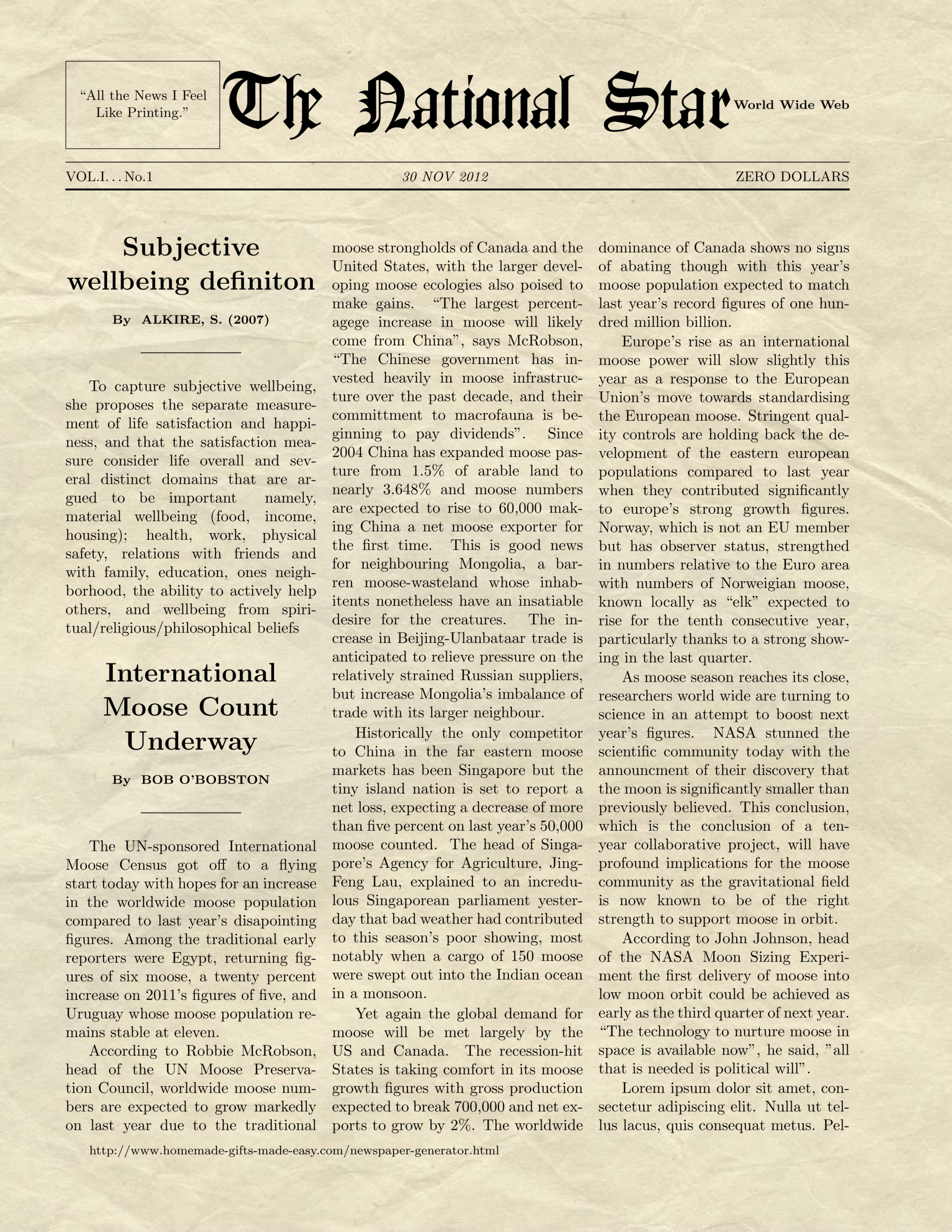 What is wellbeing?

A positive state of physical, mental and social being
Not just the absence of pain, discomfort or incapacity
A dynamic process
Requires basic needs to be met
Involves social connectedness, giving, being active, taking notice and continuing to learn
Enhanced by a variety of conditions, including a healthy and attractive environment
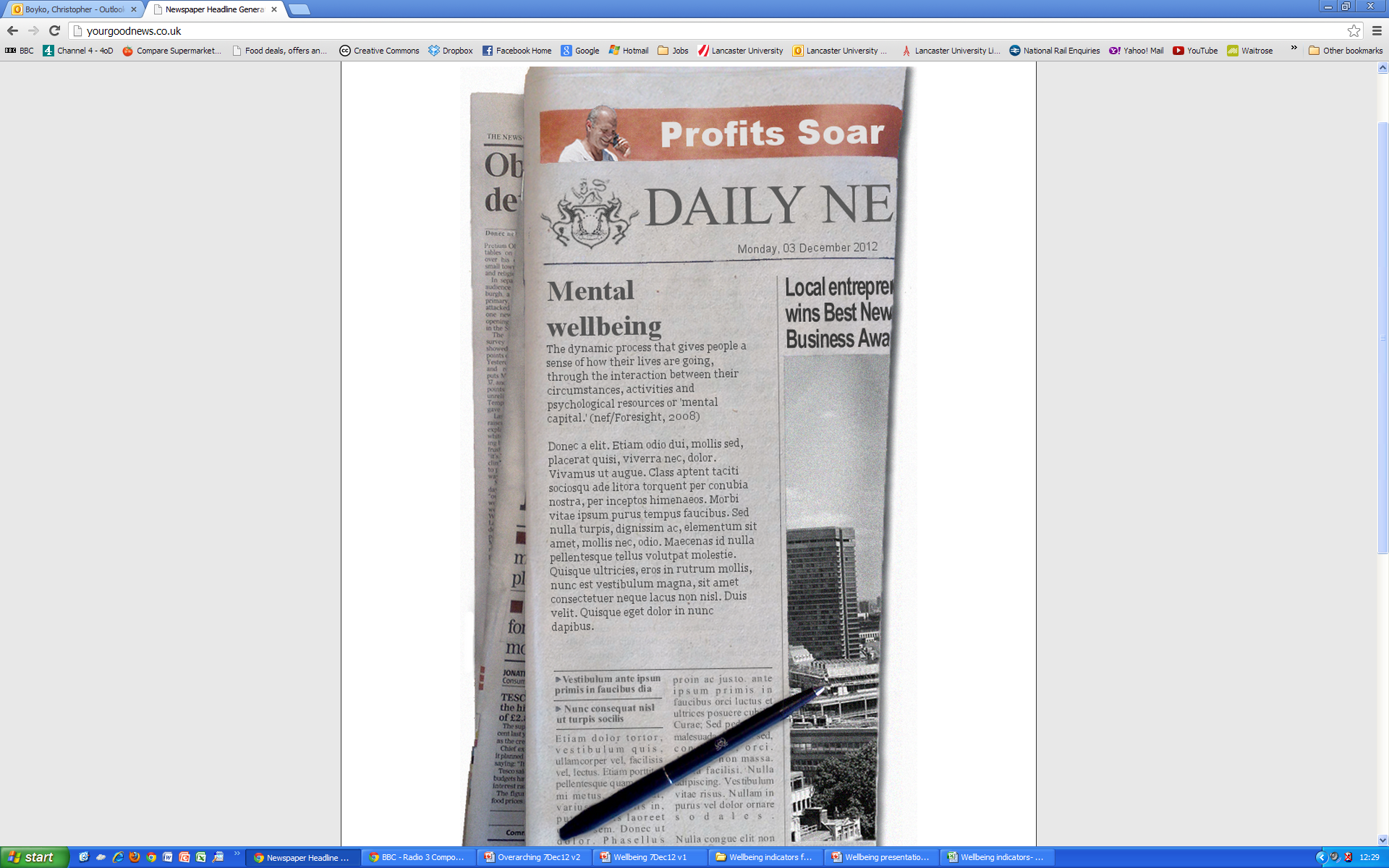 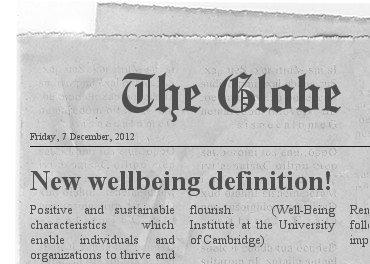 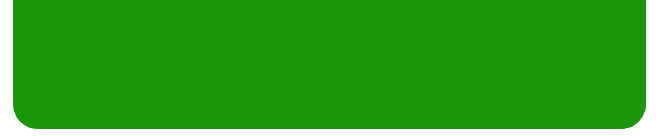 Indicator sources
Found over 2,300 indicators from 98 sources
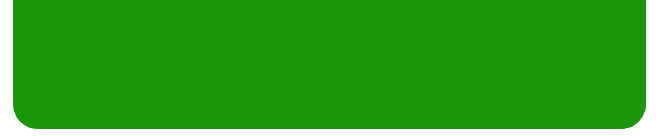 Percentage of subjective (qualitative) & objective (quantitative) indicators
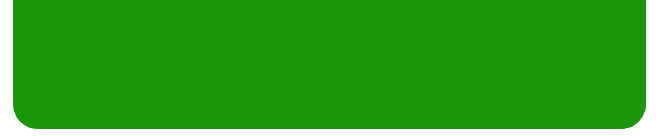 Target demographics for the indicators
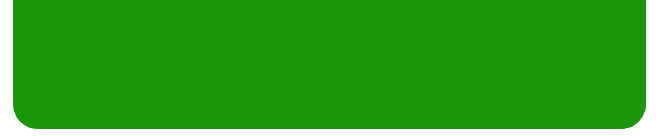 Target demographics for the indicators (unspecified demographics removed)
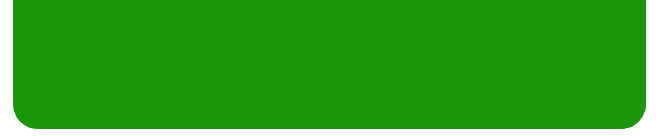 Indicator categories
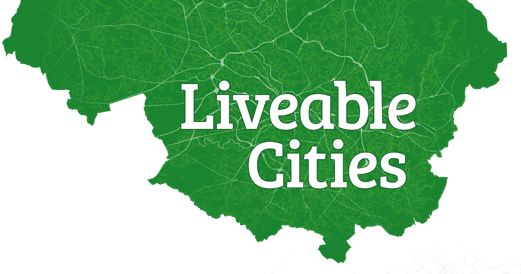 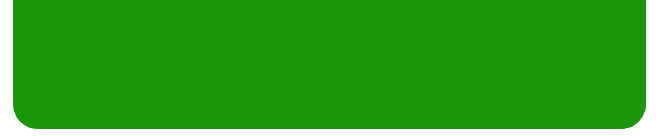 Indicator examples
Indicator analysis & selection
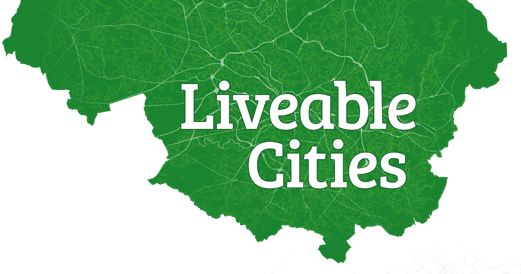 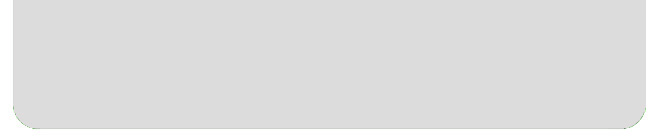 Indicator analysis
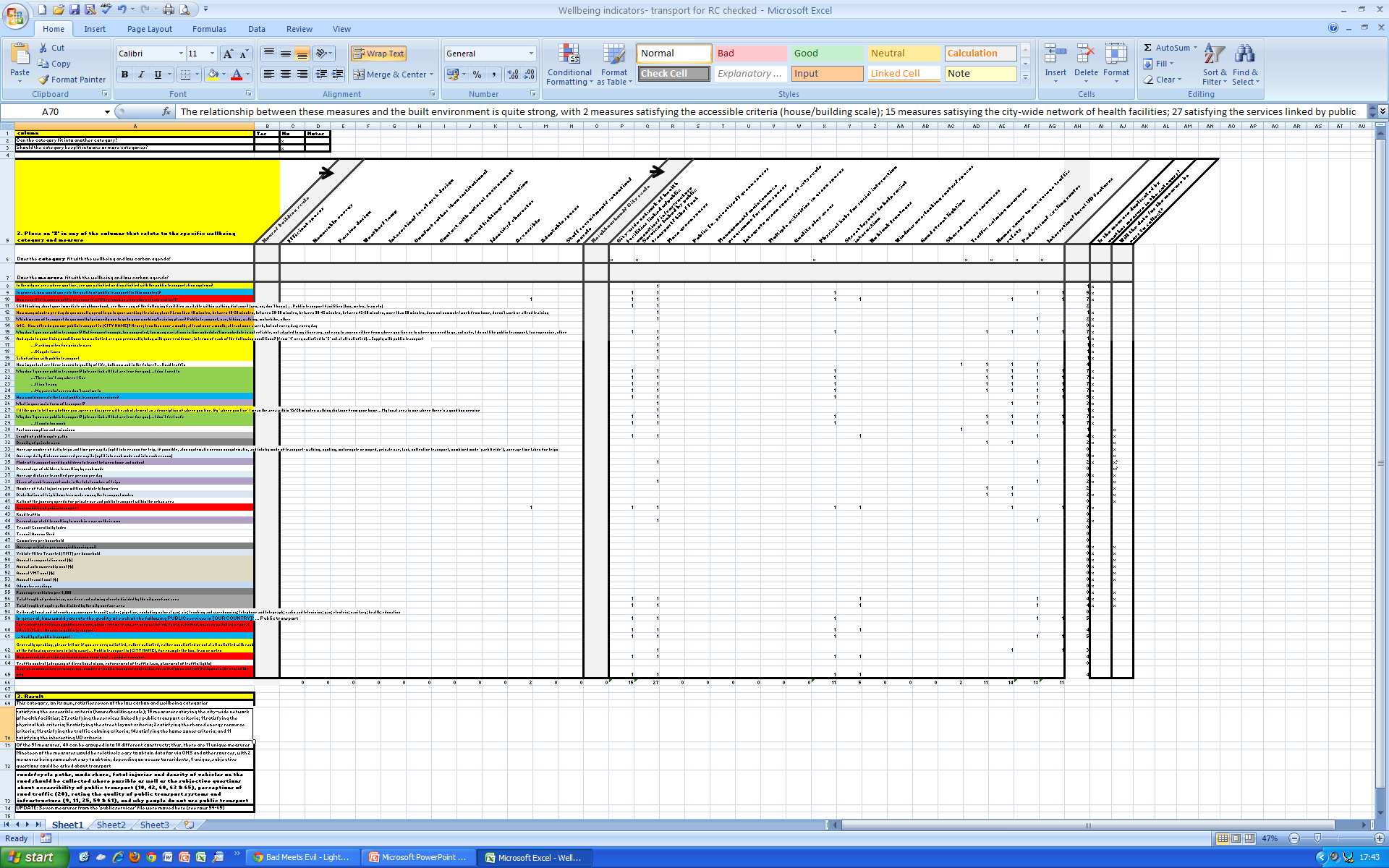 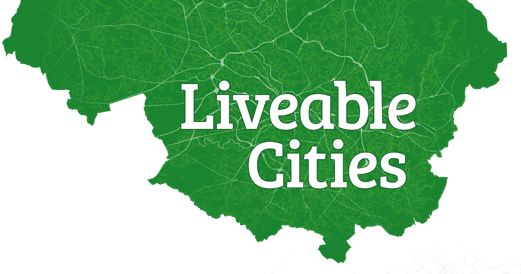 Indicators we wish to use
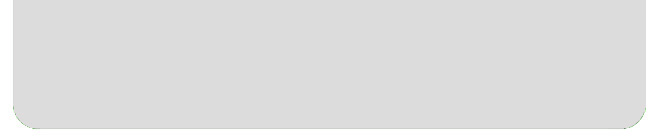 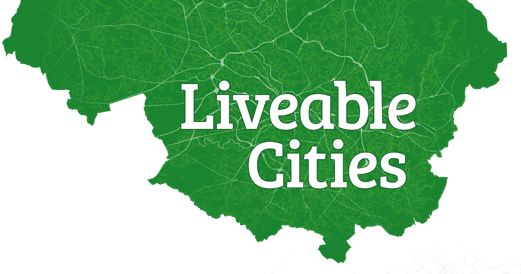 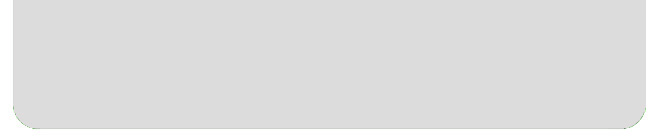 Indicators we wish to use
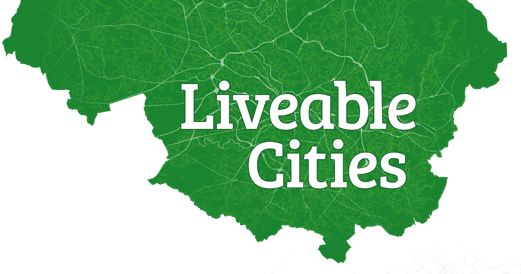 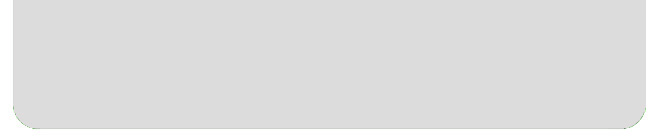 Indicators we wish to use
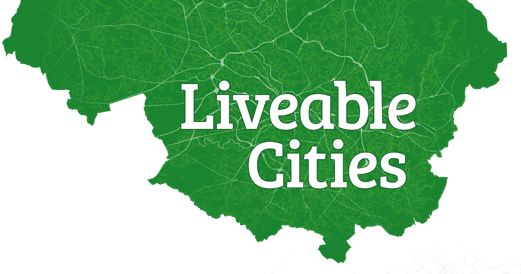 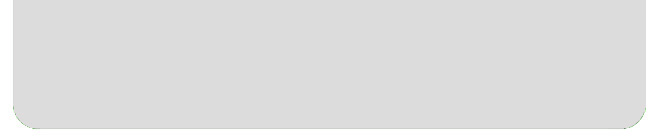 Indicators we wish to use
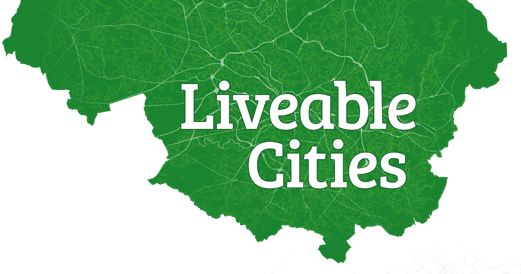 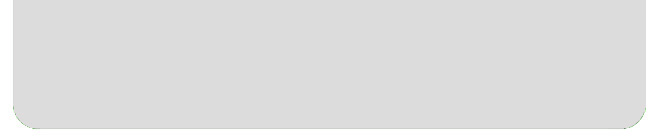 Gaps in the selected indicator set
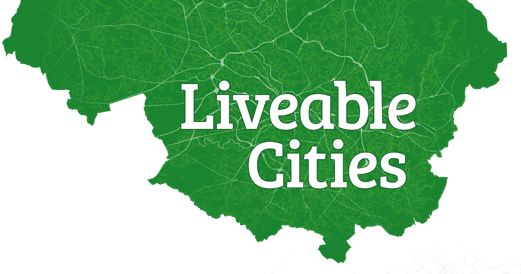 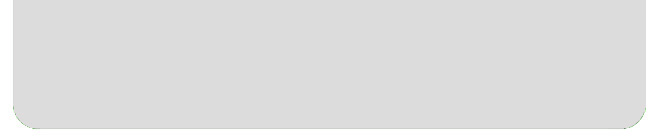 Gaps in the selected indicator set
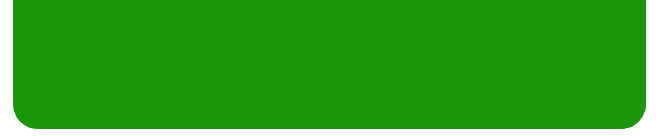 Questions
What would you need to do differently to create/achieve a low-carbon city? 
If emphasis is on x, how will this impact on quality of life/wellbeing? 
What measures should we be using to look at this?
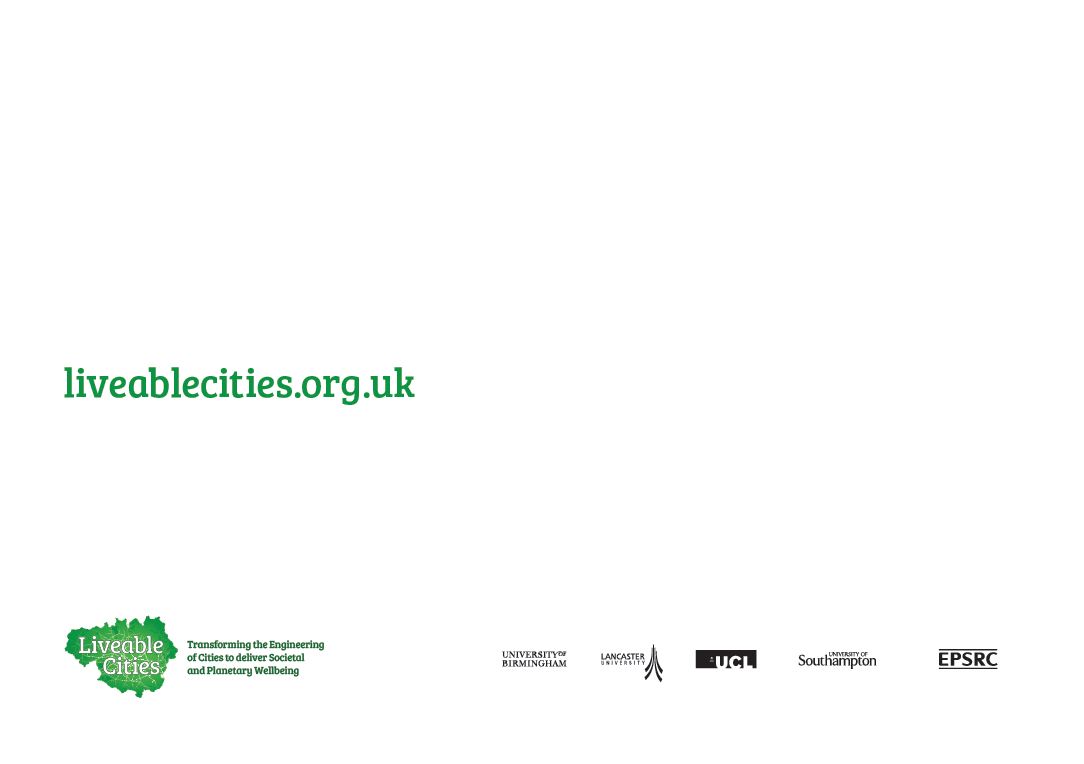